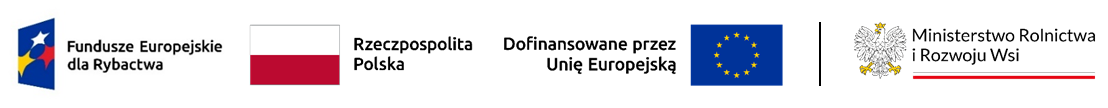 Wdrażanie Priorytetu 2. Fundusze Europejskie dla Rybactwa 2021-2027 w zakresie akwakultury
Departament Rybołówstwa MRiRW

Rytwiany
1-2 marca 2024 r.
EFMRA – Europejski Fundusz Morski, Rybacki i Akwakultury
EFMRA opiera się na 4 priorytetach
Wspieranie zrównoważonego rybołówstwa oraz odbudowy i ochrony żywych zasobów wodnych
Wspieranie zrównoważonej działalności w zakresie akwakultury oraz przetwarzania i wprowadzania do obrotu produktów rybołówstwa i akwakultury, przyczyniając się w ten sposób do bezpieczeństwa żywnościowego w Unii
Sprzyjanie zrównoważonej niebieskiej gospodarce na obszarach przybrzeżnych, wyspiarskich i śródlądowych oraz wspieranie rozwoju społeczności rybackich i sektora akwakultury
Wzmocnienie międzynarodowego zarządzania oceanami oraz przyczynienie się do zapewnienia bezpieczeństwa i czystości mórz i oceanów, ochrony na nich, a także zrównoważonego zarządzania nimi

	Budżet na EFMRA na lata 2021-2027 wynosi: 6,108 mld euro
	Budżet dla Polski – 731 982 790 euro (70% UE / 30% PL)
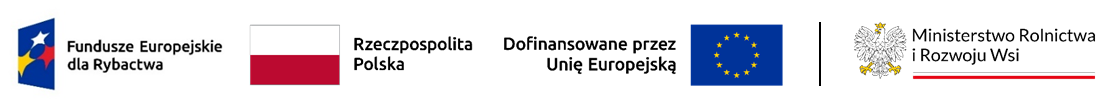 Działania i operacje w ramach Priorytetu 2
Kapitał ludzki (grupy operacji: edukacja i promocja, szkolenia i konferencje, ubezpieczenie zasobów akwakultury)
Inwestycje i innowacje w akwakulturze (grupy operacji: inwestycje w akwakulturze, dywersyfikacja działalności, innowacje)
Akwakultura środowiskowa (grupy operacji: rekompensaty wodnośrodowiskowe, ochrona zasobów genetycznych, budowa banku genów)
Organizacje producentów
Inwestycje w przetwórstwie
Zmniejszenie oddziaływania przetwórstwa na środowisko
Świadomy konsument
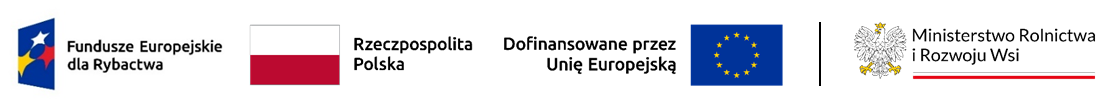 * Kurs EUR - 4,5 zł
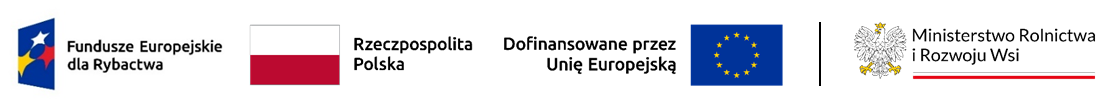 Tabela z realokacji
Edukacja i promocja
Pomoc przyznaje się grupie składającej się co najmniej z dwóch podmiotów będących uczelnią prowadzącą badania naukowe lub prace rozwojowe w zakresie rybactwa lub szkołą ponadpodstawową kształcącą w zakresie rybactwa. 
Pomoc przeznaczona jest na realizacje programów edukacyjno-promocyjnych i będzie obejmować:
organizację kampanii informacyjno-promocyjnych, w tym tworzenie materiałów multimedialnych, wynajęcie agencji medialnej lub zakup emisji ogłoszeń 
dofinansowanie szkół lub uczelni w zakresie zakupu sprzętu lub materiałów naukowo-dydaktycznych
dofinansowanie szkół lub uczelni w zakresie adaptacji lub remontu pomieszczeń dydaktycznych lub mieszkalnych
praktyki rybackie uczniów lub studentów
dofinansowanie szkół lub uczelni w zakresie kosztów nauki ucznia lub studenta
stypendium udzielane uczniowi szkoły ponadpodstawowej lub studentowi uczelni
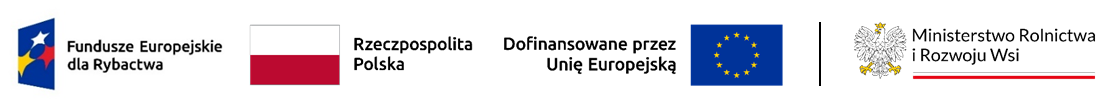 Edukacja i promocja
Wysokość wsparcia: 
Do 100% zwrotu kosztów kwalifikowalnych, jednak nie więcej niż do:
30% sumy kosztów kwalifikowalnych przewidzianych na realizację programu – w przypadku kampanii informacyjno-promocyjnych,
20% sumy kosztów kwalifikowalnych przewidzianych na realizację programu – w przypadku zakupu sprzętu lub materiałów naukowo-dydaktycznych,
50% kwoty minimalnego wynagrodzenia za pracę w przeliczeniu na jednego ucznia lub studenta miesięcznie – w przypadku odbywania praktyk rybackich,
30% kwoty minimalnego wynagrodzenia za pracę w przeliczeniu na jednego ucznia lub studenta miesięcznie – w przypadku stypendiów dla uczniów,
35% kwoty minimalnego wynagrodzenia za pracę w przeliczeniu na jednego ucznia lub studenta miesięcznie – w przypadku stypendiów dla studentów.  
Do 90% zwrotu kosztów kwalifikowalnych nie więcej niż  1 500 000 zł na operację – w przypadku dofinansowania szkół ponadpodstawowych lub uczelni w zakresie adaptacji lub remontu pomieszczeń dydaktycznych lub mieszkalnych.
Finansowanie na podstawie stawek jednostkowych w wysokości 20% kwoty minimalnego wynagrodzenia za pracę w przeliczeniu na jednego ucznia lub studenta miesięcznie – w przypadku dofinansowania szkół ponadpodstawowych lub uczelni w zakresie kosztów nauki ucznia lub studenta.
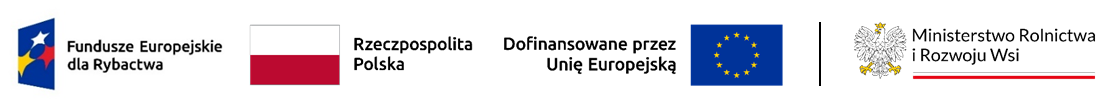 Szkolenia i konferencje
Beneficjenci to szkoły ponadpodstawowe, uczelnie, instytuty badawcze, kształcące lub prowadzące badania w zakresie rybactwa oraz organizacje rybackie, stowarzyszenia, fundacje, podmioty prowadzące działalność w zakresie chowu lub hodowli ryb oraz konsorcja wymienionych podmiotów
Pomoc finansowa przeznaczona będzie na organizację szkoleń, konferencji, w tym cyklicznych oraz realizacje programów doradczych lub zakup usług doradczych
Wysokość wsparcia do: 
70 % nie więcej niż 200 000 zł w przypadku organizacji szkoleń lub konferencji
80% nie więcej niż 200 000 zł, w przypadku organizacji szkoleń lub konferencji przez uznane organizacje rybackie lub konsorcja
90% nie więcej niż 2 500 000 zł na jedną operację, w przypadku organizacji szkoleń lub konferencji cyklicznych
100% nie więcej niż 2 000 000 zł na jedną operację, w przypadku programów doradczych
50% nie więcej niż 30 000 zł, w przypadku zakupu usług doradczych
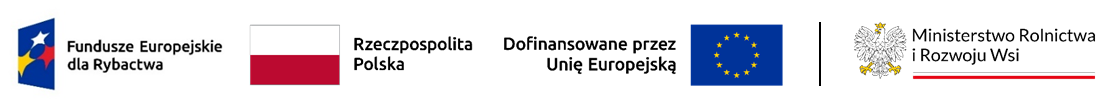 Ubezpieczenie zasobów akwakultury
Beneficjentami będą podmioty prowadzące działalność w zakresie chowu lub hodowli ryb
Pomoc finansowa poznaczona będzie na dofinansowanie do składek ubezpieczenia

Wysokość wsparcia do:
50% zwrotu kosztów kwalifikowalnych w przypadku podmiotów indywidualnych
75% zwrotu kosztów kwalifikowalnych w przypadku uznanych organizacji producentów ryb albo ich związków lub uznanych organizacji międzybranżowych realizujących statutowe zadania w zakresie rybactwa
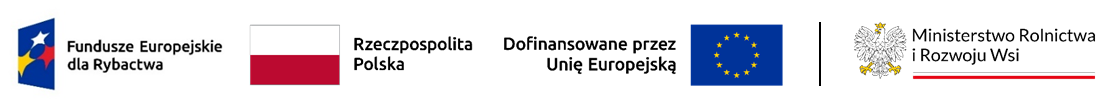 Inwestycje w akwakulturze
Beneficjentami będą podmioty prowadzące chów lub hodowlę ryb.
Pomoc finansowa poznaczona będzie na szeroko pojęte inwestycje w akwakulturze, obejmujące między innymi budowę nowych obiektów produkcji ryb i modernizację lub rozbudowę istniejących, a także zakup środków transportu, inwestycje w OZE, i wiele innych.
Wysokość wsparcia: 
50 % kosztów kwalifikowalnych
60 % kosztów kwalifikowalnych w przypadku gdy inwestycja dotyczy młodego rybaka lub posiadacza certyfikatu gospodarstwa ekologicznego.
Inwestycje zwiększające zdolności produkcyjne limit do 14 mln zł lub OZE zwiększenie do 25% limitu. 
Inwestycje niezwiększające zdolności produkcyjnych limit do 3 mln zł lub OZE do 1,5 mln zł.
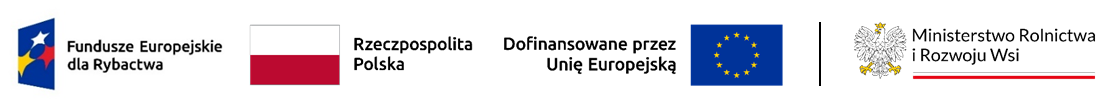 Dywersyfikacja działalności
Beneficjenci to podmioty prowadzące chów lub hodowlę ryb
Pomoc finansowa przeznaczona będzie na operacje mające na celu zwiększenie dochodowości gospodarstw akwakultury poprzez zróżnicowanie działalności gospodarczej i podjęcie dodatkowej, okołoprodukcyjnej działalności wspomagającej działalność podstawową lub zapewniające zwiększenie wartości dodanej produktów akwakultury
Wysokość wsparcia: 
50 % kosztów kwalifikowalnych
60 % kosztów kwalifikowalnych w przypadku gdy inwestycja dotyczy młodego rybaka lub posiadacza certyfikatu gospodarstwa ekologicznego
nie więcej niż 3 mln zł na jednego beneficjenta w ramach całego programu
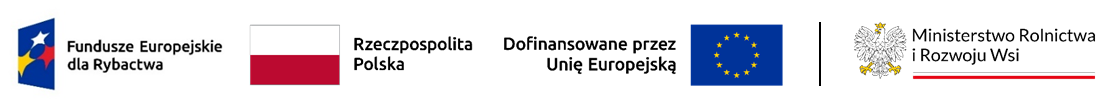 Innowacje
Pomoc przyznaje się grupie składającej się co najmniej z dwóch podmiotów będących: uczelnią prowadzącą badania naukowe lub prace rozwojowe w zakresie rybactwa lub instytutem badawczym lub instytutem naukowym lub pomocniczą jednostką naukową, prowadzącymi badania naukowe lub prace rozwojowe w zakresie rybactwa
a w przypadku projektów pilotażowych dodatkowo stowarzyszeniem, fundacją oraz inną organizacją społeczną i zawodową, realizującymi statutowe zadania w zakresie rybactwa, uznaną organizacją producentów albo związkiem organizacji producentów albo uznaną organizacją międzybranżową lub podmiotem prowadzącym działalność w zakresie chowu lub hodowli ryb.
Pomoc przeznaczona będzie na projekty mające na celu wspieranie wzmacniania rozwoju technologicznego, innowacji i transferu wiedzy (projekty innowacyjne i pilotażowe)
Wysokość wsparcia: 
projekty innowacyjne do 100% zwrotu kosztów kwalifikowalnych nie więcej niż 5 mln zł (beneficjentami będą wyłącznie podmioty publiczne)
projekty pilotażowe do 100% zwrotu kosztów kwalifikowalnych nie więcej niż 2 mln zł dla podmiotów publicznych oraz do 75% zwrotu kosztów kwalifikowalnych nie więcej niż 2 mln zł dla podmiotów niepublicznych.
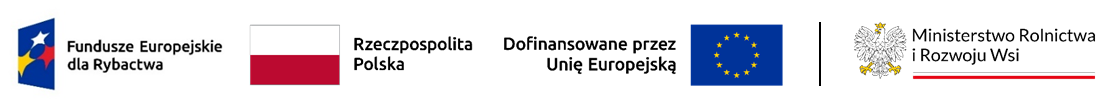 Rekompensaty wodnośrodowiskowe
Pomocy udziela się posiadaczowi obiektu chowu lub hodowli ryb, który zobowiąże się do realizowania przez 5 lat wymogów wykraczających poza podstawowe zasady dobrej praktyki rybackiej (min. obsady, obowiązek statystyczny, księga stawowa, dok.: nr wet., kurs dobrostan ryb, pozwolenie wodnoprawne lub potwierdzenie złożenia wniosku lub przedłużenia)
Pomoc udzielana jest w ramach trzech pakietów: 
Pakiet – 1 podstawowy obejmuje roczny całkowity przyrost masy ryb poniżej 1500 kg/ha powierzchni oraz wykaszanie koron grobli na szerokość nie mniejszą niż 1 m co najmniej dwukrotnie w sezonie do 15 września – 1075,92 zł  na rok/ha powierzchni ogroblowanej obiektu – podstawowy
Pakiet 2 - rozszerzony, obejmujący produkcje dodatkowych cennych gatunków ryb w ilości co najmniej 3,75% masy rocznej produkcji karpi w danym obiekcie chowu lub hodowli ryb – 283,43 zł na rok/ha powierzchni ogroblowanej obiektu oraz utrzymanie i udostępnianie ścieżek edukacyjnych – 17 942,12 zł na rok/ścieżkę edukacyjną 
Pakiet 3 - NATURA 2000 – 183,08 zł na rok/ha powierzchni ogroblowanej
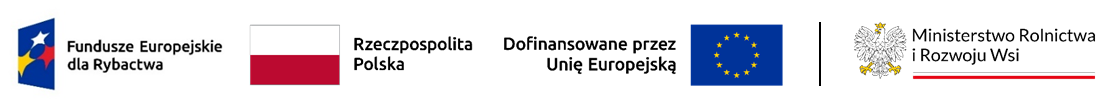 Ochrona zasobów genetycznych i budowa banku genów
W przypadku ochrony zasobów genetycznych pomoc przysługuje dysponentom oryginalnych linii genetycznych ryb, a w przypadku budowy banku genów instytutom badawczym prowadzącym badania w zakresie rybactwa.
W przypadku ochrony zasobów genetycznych pomoc finansowa poznaczona będzie na operacje mające na celu zachowanie oryginalnych genotypów czystych linii ryb hodowlanych lub zagrożonych populacji ryb dziko żyjących poprzez dopłaty do utrzymania tarlaków/selektów, utrzymanie materiału genetycznego, testy genetyczne. 
W przypadku budowy banku genów pomoc finansowa poznaczona będzie na realizację programu „Budowa banku genów” mającego na celu utworzenie banku nasienia dla oryginalnych czystych linii ryb hodowlanych lub zagrożonych populacji ryb dziko żyjących (działanie inwestycyjne).
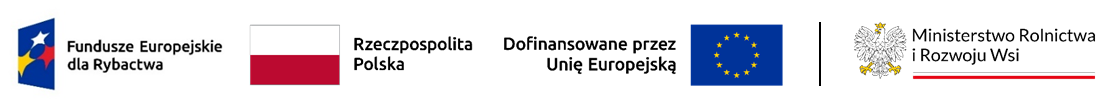 Dziękuję za uwagę
Adam Sudyk

DEPARTAMENT RYBOŁÓWSTWA
MRiRW
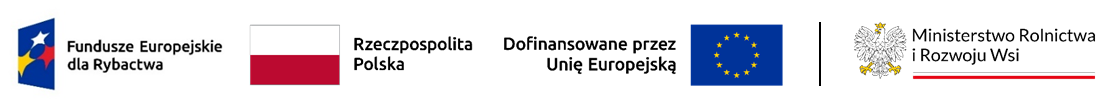